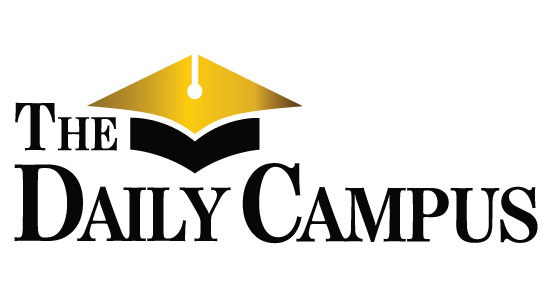 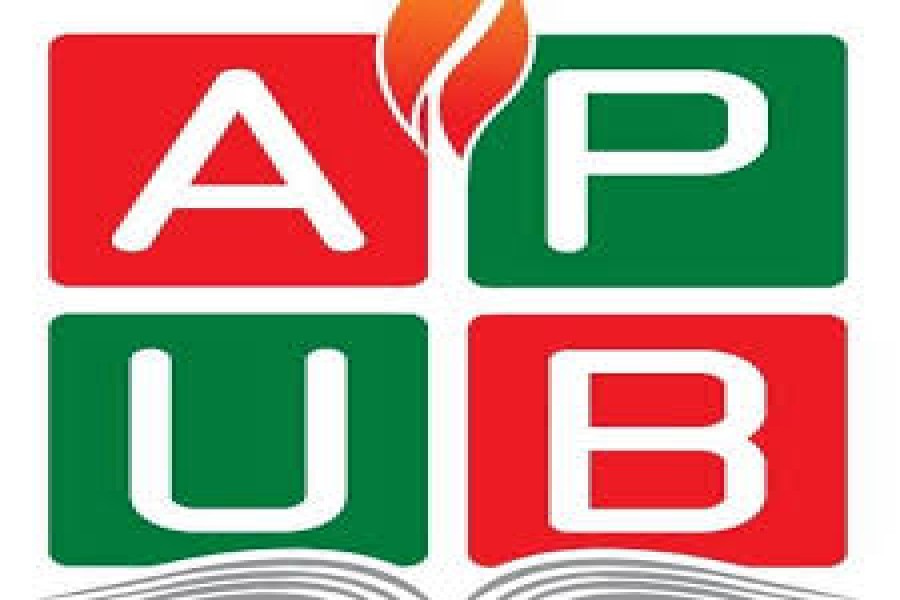 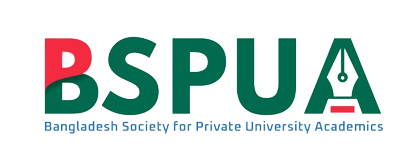 Roundtable Discussion
Future Directions for Higher Education in Bangladesh

7 October 2024 at 3:15 pmAPUB Board Room, Banani, Dhaka
1